Development and Test of a Fresnel-Based Solar Concentrator for Lunar Greenhouse Applications
Derek Wibben

Mentor: Dr. Roberto Furfaro – Systems Engineering

Affiliated With: Sadler Machine Co.
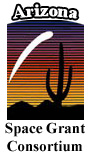 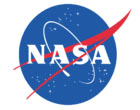 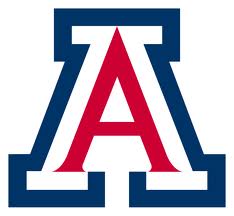 Introduction
Length of manned space exploration is largely based on energy availability
Solution: Bioregenerative Life Support System (BLSS)
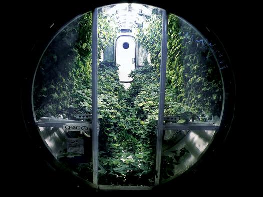 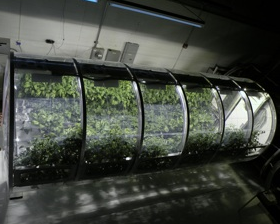 Popsci.com
Earthsky.com
Introduction
Micrometeorites strike the lunar surface at a high rate
Greenhouse must be placed underneath the lunar regolith

A lighting system is required for plant growth
Energy limitations rule out artificial lighting
Himawari Solar Lighting System
Fresnel Lens
Quartz Glass Fiber-Optic Cables
Acrylic Capsule
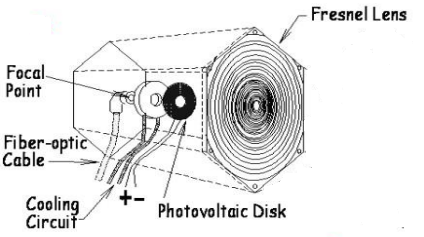 Alternative Methods
Parabolic Reflecting Dish
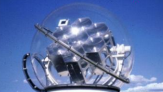 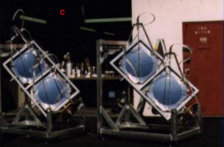 Development and Progress
Development of combination Closed Loop and Open Loop system with Visual Basic
MD2 Stepper Motors by Arrick Robotics

Open Loop: Solar Angle
   algorithm

Closed Loop: Photovoltaic
   cells for solar tracking
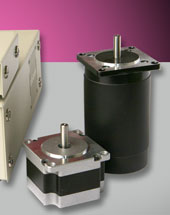 Arrickrobotics.com
Testing and Future Plan
Testing will result in values for:
Overall Photosynthetic Efficiency
Photosynthetic Spectral Efficiency

Future Work
Photovoltaic Cells for electricity generation
Utilizing Infrared and UV light
LEDs for supplemental lighting
Acknowledgements
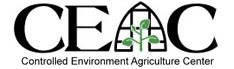 Roberto Furfaro
Phil Sadler
Neal Barto
Gene Giacomelli
David Story
Stan, Cindy, and Dan Wibben
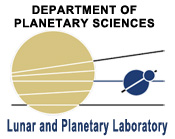 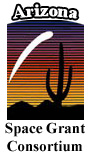 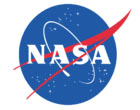 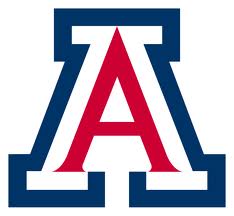